募款成功閱讀報告
小組成員
楊逢峮、顧月幸、王世欽、吳俊誼、廖佩瑜
第三章銷售你的產品與服務
從客戶身上募款
   銷售產品或服務的最重要利益，就是將收入來源建立在數量廣大的群眾基礎上，數量大的個人捐款者，都有可能成為機構的重要贊助人。
募款金字塔
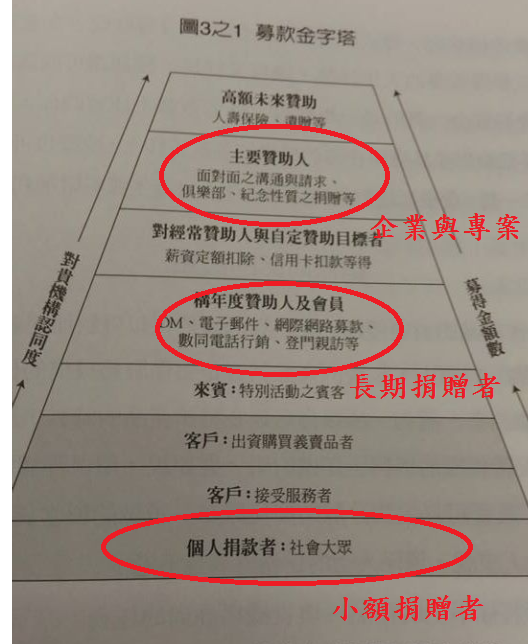 銷售產品的優點
客戶可以得到他想要的實質物品
以博幼為例:
    1.客戶:捐款人
    2.銷售產品:博幼的宗旨 不能讓窮孩子落入永遠的貧困
制定目標全力以赴
服務對象鎖定：「窮孩子」。
 執行方式:窮困孩子的唯一希望來自教育的想 法
 服務主軸定為：「課業輔導」。
 致力「讓知識帶希望回家」的願景，
 達到：「提升窮孩子未來的競爭力」的目標
產品之外
博幼課輔特色~歡迎複製
因材施教
品質控管
強調獎勵
注重閱讀能力
重視人文素養
培育部落家長
自編教材
迎接挑戰
直營店-11個課輔中心，服務1851位學童
加盟店-57個機構服務，服務1168位學童
全台服務3019位學童(資料來源博幼官網103/12)
課輔班直接服務之外，外展合作課輔，在地老師人力培訓，畢業生持續追蹤服務。
1.課輔範圍包含19個鄉鎮、158所國中小學校
2.357位課輔老師，其中43位專職老師
3.每週5天，每天2~3小時
4.提供英文、數學、閱讀，重點課程學習
5.週六提供人文教育課程，增進學童人文素養
6.與國中國小學校合作:102/9開始，3所國小1所國中
募款挑戰
博幼平均每位學童的支出成本。
直營店每年約4~5萬元
加盟店每年約2.5~3萬元
一年支出約1.2億元。
1.金融風暴-
2.重大天災
捐款金額短缺
有發展的生意經
非營利組織除了自己舉辦營利活動，更可結合外部資源如企業界的力量，投入規模更大的生財活動
以博幼為例:
1.提供博幼曝光率:設攤、電子媒體、記者會。
2.創造便利多元捐款方式:線上捐款、郵局、銀行、手機、信用卡定期定額扣款
3.提高小額捐款人數-100元定期定額
4.宣傳路徑的開發-廣播、影音
稅務問題-提供服務獲取的對價
美國:營利項目與經營者(非營利組織)之任務、宗旨息息相關。有免稅特許規則。無實質上的聯繫者，則此時的收入就要課稅了。
如果稅捐單位認為機構的活動應該繳稅，就不要拖延。
提供勞務換取對價，有別於銷售實體的，看得見的產品例如學校、醫療院所。
以博幼為例:
1.機構免稅
2.提供家庭經濟弱勢、低學業成就，免費補習。
克服-定價罪惡感-勞務對價能使組織成長
1.服務成本算出來
2.不定虧本價格
3.資力高者，收費也高
4.折價促銷沒關係，要讓客戶知道享有優惠。
5.談價錢不要覺得歹勢-向客戶解釋機構提供服務之價值。
1978年美國的免付費大學網路，唯一的工作人員比爾椎.維司，提供要開設成人社區大學課程的個人或團體提供技術上的援助，以小成本舉辦全國性的相關議題研討會。
今天美國堪薩斯州為基地的機構改名為*學習資源網路*每年舉辦以上服務，相關業務收入提出200萬元的預算。不需要倚賴基金會贊助，在全球12個國家推出5千多個成人教育課程。
如何在低收入地區標價建立群眾基礎
標價出售或收取學費有一個缺點，就是無資力者付不起錢。提供以下供參
1.在其他地方或服務項目收取較高的費用。
2.將服務項目區分為收費、免費兩種。
3.使用者提供勞務，換取服務。
實務上發現，大部分的人都願意付費來換取享受服務。
以上所談的銷售產品、收費服務等方式，都是非營利組織提供實體產品，賣給有需要者的募款方式。
非營利組織應該在所有實體產品上鍵入機構連絡方式網址機構簡介等，告訴社社會大重機構的任務、宗旨、現況及贊助、加入會員的方式。
每次交易時，也應該請買受人留下聯絡方式，至少每年與該買受人連繫一次，寄上各種訊息。
第四章舉辦募款活動
1.募款工作是組織能力的展現:
訓練、鼓勵其他人加入募款工作。
2.舉辦活動是未來領袖能力的試驗場，還能整和組織內部，凝聚共識。
3.舉辦募款活動:可以同時募款，又達到強化組織內部向心力的雙重效果。
4.舉辦活動，可以同時招待取悅很多來賓。

募款活動並不僅止於金錢的募集，更能提醒社會大眾注意非營利組織的崇高理想與挑戰，邀請社會大眾一同加入服務的行列
辦活動不僅為了募款
活動與組織的宗旨結合:
博幼為例:
1.2015/3/24~2015/4/24世界閱讀日博幼募書活動-讓知識帶希望回家。
與台中五南圖書文化廣場一起辦理。
2.2015/03/15博幼專書-沒有教不會的孩子-台南新書發表會作者宋芳琦老師。
博幼的宗旨:讓知識帶希望回家，不要讓窮孩子落入貧窮的循環。
建立緊密相連的生命共同體克服障礙
1.打破人們的籓籬，為附近整個社區建立塑造出一個休戚與共，緊密相連的命運共同體。
2.滾石雜誌調查:詢問讀者在何種情形下，你會參與公共事務?在18~44歲的受訪者中，絕大部分的人認為:他們會加入與個人幸福利益有關的公共事務，不是高言空談的一般政治問題。三分之一的人願意為了推行*醉不上道*奉獻心力，另有三分之一說他們願意加入社區治安守望相助的活動。
3.沙拉生活圈-冬令市區體驗之旅-為無家可歸的婦女設立的互助組織。
倫理問題
1.區分*參與募款活動的來賓人數*及*實際加入機構   為會員的人數*非營利組織不可借他們的人頭來對外誇大自己的聲勢。
2.賭博募款:
     2.1美國境內允許賭博的46個州及華盛頓特區，每年 
          以慈善事業之名賭掉70億美元，扣除成本費用後，
          70億平均有11%最後得以進入慈善事業。
     2.2英國則是透過全國發行的彩劵，將一定比例所得
           用在藝術文化事業或是歷史古蹟文物保存工作的推動。
賭博:-
鼓勵人們-以無換有-違背自力更生的工作信念。
賭博會上癮-許多犯罪事件的先行為
舉辦活動的優缺點
優點
1.人:玩得開心，不要像開會。
2.機構:識人、磨練人的機會。贊助人認識機構的好機會。
3.透過媒體採訪報導，提昇機構知名度。
4.釐清外界對機構不利的傳言。吸引新的捐款人。
5.促進其他社會價值的實現。
缺點
1.可能虧錢。無法面面俱到。
2.消耗員工時間與精力。
募款工作史
彌賽亞神劇-18世紀40年代作曲家韓德爾創作。部分目的就在為都柏林的一位慈善家募款。募得款項提供142位愛爾蘭勞囚出獄後更生工作的經費。還補助都柏林幾家醫院裡面貧困病人知醫療費用。
倫敦演出彌賽亞進行到第44曲*哈利路亞*大合唱的時候，在場的英國國王喬治二世感動到起立聆賞，立下典範。
韓德爾百年祭時，邀請莫札特潤飾,後人嫌不足，又請瑞典流行音樂家珍妮.林德加入*哈利路亞*女高音
展望未來募款工作
1.網站募款或寄發電子郵件。
2.無聲拍賣-特殊性、稀少性、價格高。
3.網站拍賣
正確主辦活動秘笈
正確的募款活動，其實就是機構每個人都希望參與的活動。
1.擇日技巧-距實際執行日期一年以前就開始。
2.活動時間-考慮社會大眾作息時間。
3.避開與其他單位活動檔期。
4.避開與機構內各單位領導的特別日子。
5.選紀念性的日子，將這一天與機構任務或宗旨結合起來，每一年辦活動，成為機構的日子。
6.重複、重複、重複。-活動持續舉辦三年左右。
7.入場劵定價-同仁願認購四張票的價格
8.賦稅-就非營利組織對於捐款金額及用途說明的義務。
說明捐款金額多少用在慈善目的與多少用在行政經費。
募款活動檢查表2-1
機構領導階層每一位人士
1.都對此活動的預計募款金額抱持強烈的使命感。
2.都願意率先採購10張入場券，並會在活動舉辦同時親臨會場。
3.至少有一位副執行長及委員會成員，具有舉辦活動的經驗。
4.活動舉辦前6個月，已經獲得企業體或個人承諾贊助該活動之一切固定成本，並簽訂書面契約
5活動前兩週，所有入場劵都銷售一空。
6.活動執行者中，至少有一人具有組織專長與高度熱忱的募款工作者。
7.附近社區都曉得每年此時的節日活動都由機構主辦。
募款活動檢查表2-2
8.每次活動都能蒐集到來賓連絡方式，開發潛在贊助人。
9.每次活動除了預計收益外，其他目標也設下具體明確的衡量標準。
10.今年活動中，同時宣佈下個年度活動舉辦的負責人名單。
11.對於每年活動成敗，已經建立合理的評估標準。
12.知名度的建立，一方面靠提出高度爭議性質議題，另一方面可以藉名流人士支持、參與，及動物、兒童等主角出現，增加機構的曝光
結論
舉辦募款活動的成功關鍵，在細心照顧到每個細節。
認識更多的潛在贊助人。
考驗機構日後的領導人選。
探尋更多募款的可能性。
滿足機構及社會的需求。
謝謝聆聽
報告人:張榮華20150425